Presupuesto Abierto 2025. Sector Ambiental
Contenido de la presentación 
Medio Ambiente y Recursos Naturales 
Contexto 
Desafíos Ambientales
Política General de Gobierno y el Medio Ambiente y los Recursos Naturales
Reflexiones
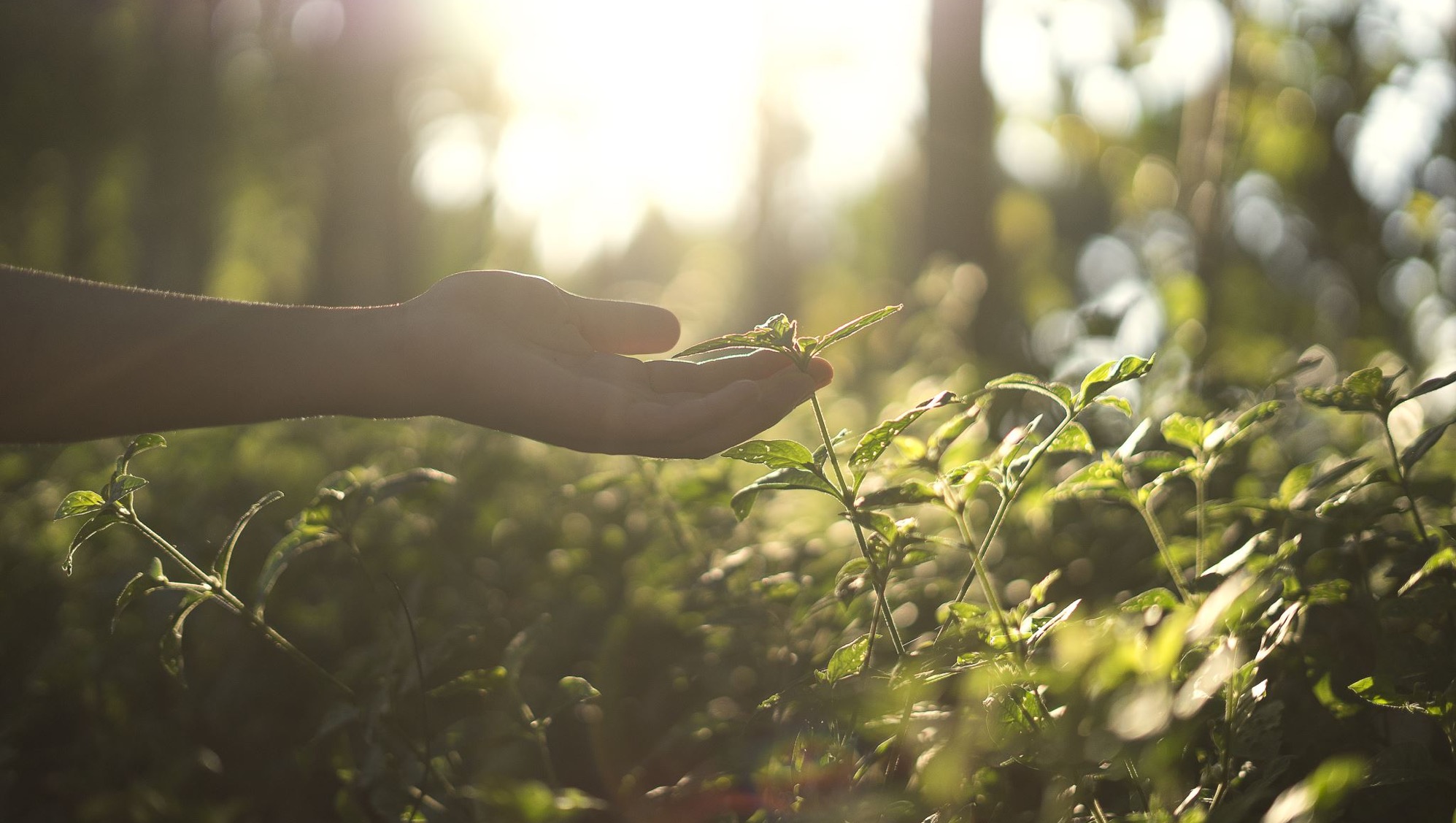 Medio Ambiente y Recursos  Naturales
Contexto
Por su  topografía accidentada y variaciones altitudinales Guatemala cuenta con una dotación importante de recursos naturales.  
País megadiverso. 
Es uno de los países más vulnerables al cambio climático.
Capital Natural
Agua: Existen 38 cuencas hidrográficas (SEGEPLAN , 2024) 
La oferta de agua es de 97,120 millones de m3, representado un volumen de agua por persona de 6,875 de m3 por año, lejos del límite de riesgo hídrico de 1,000 por persona (MARN, 2023). 
Entre el 2001 y 2010 se aportó aproximadamente 320,000 millones de metros cúbicos de agua que fueron utilizados como materia prima, refrigerante, disolvente, así como para generar electricidad, o simplemente para consumo humano y riego (INE/ BANGUAT/ IARNA-URL, 2013).
Capital Natural
Según capacidad de uso del suelo, el 33.11% se puede dedicar a actividades agropecuarias con cobertura forestal, el 32.75% a tierras forestales, el 32.67% en actividades agropecuarias, y el 1.47% a cuerpos de agua (MARN, 2023).
Megadiversidad
Guatemala es uno de los países megadiversos (sistema biótico). 
Se reportan cerca de 782 especies de hongos, 11, 806 de plantas, 5,612 de animales invertebrados y 2,829 de vertebrados. Dentro de este último, se han reportado 744 especies de aves, 229 de mamíferos, 248 de reptiles y 166 de anfibios (MARN, SGCCC, & PNUD, 2021)
Megadiversidad
1/3 del territorio se encuentra dentro del SIGAP brindando Desarrollo economico en (CONAP, 2023), agua, turismo, regulación térmica, mitigación de desastres, alimento, madera, medicinas naturales/bioprospección, entre otros).
Vulnerabilidad -Cambio Climático
De acuerdo con el Índice de Riesgo de desastres, el país  ocupa el puesto 10 (Global Risk Report 2021 (Inter-Agency Standing Committee [IASC] y European Commission, 2021)
En el Índice de Desempeño Ambiental del 2022 se encuentra en la posición 167 de 180 países (Wolf, y otros, 2022), cayendo 73 posiciones desde la publicación del 2010. 
EJEMPLO: (CONRED, 2024), para el 16 de abril de 2024 en Guatemala se registraron 1,550 incendios (1,174 forestales y 376 no forestales) (CONRED, 2024).
Vulnerabilidad -Cambio Climático
El fenómeno Niño se está debilitando, estamos en un periodo neutral- frío (mayo- julio 2024), hay una alta probabilidad de desarrollo de fenómeno de la NIÑA, con mayor intensidad entre diciembre 2024 y enero 2025 (CONRED, 2024a). Recordar las TT Mitch 1998 y TT Stan 2005 y los efectos sobre la sociedad y economía Guatemalteca.
Cuánto nos cuesta ser vulnerables?
Se muestra el acumulado del número de eventos climáticos extremos por categoría (inundaciones, sequías, tormentas, deslizamientos y temperaturas extremas). La línea representa el gasto en billones de dólares estadounidenses a consecuencia de los eventos extremos (eje y derecho). 
MARN 2021. Adaptado de Carrera (2019)
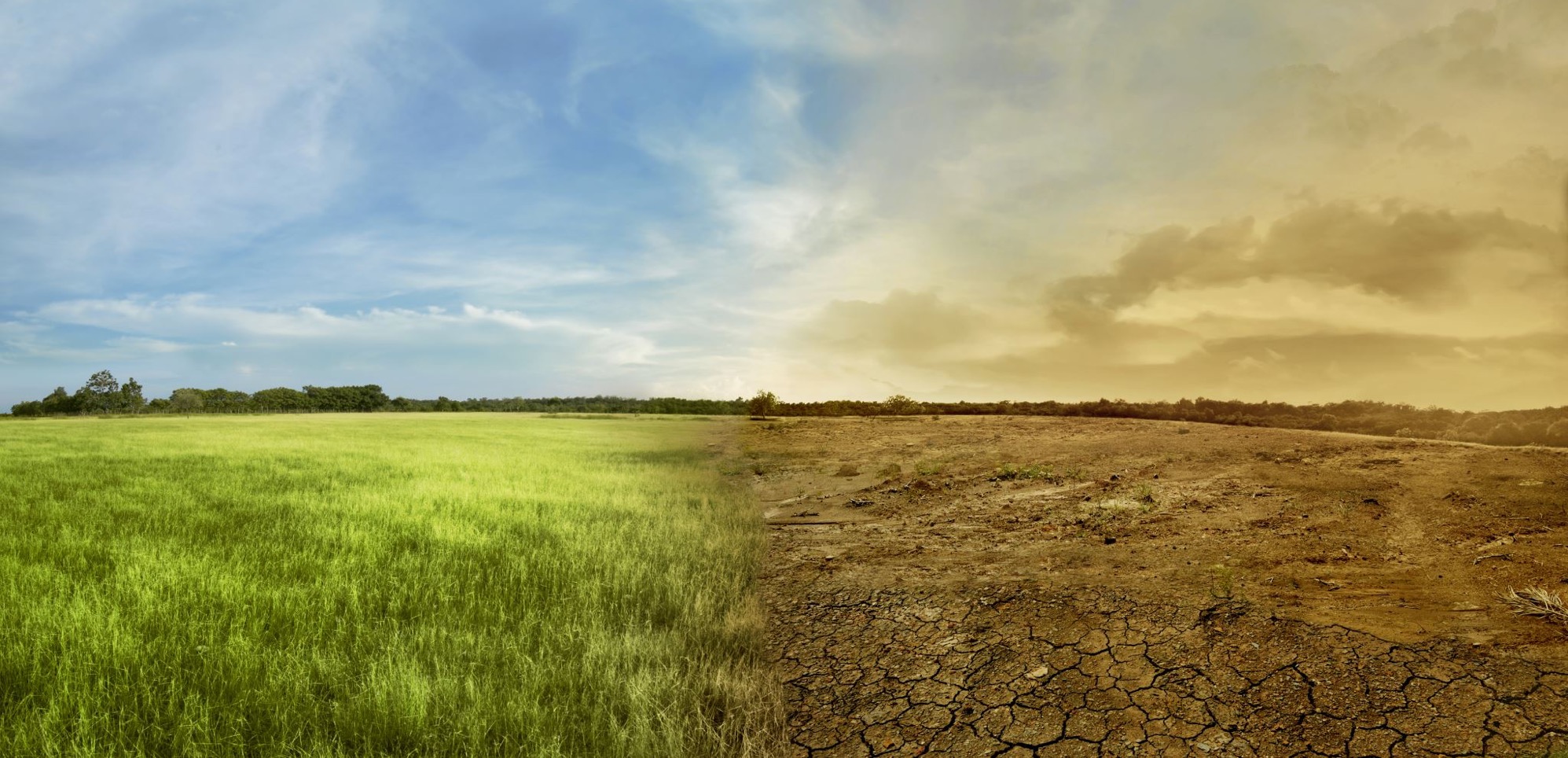 Desafios en materia ambiental
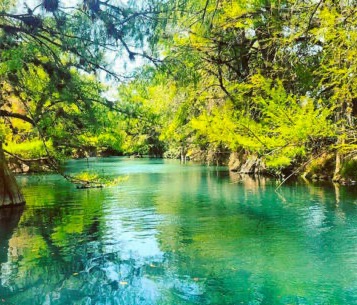 Bosque/pérdida:  Entre 2001 y 2010 la oferta física de productos del bosque (a través de materias primas como semillas, frutos oleaginosos, madera, leña, gomas y resinas, entre otros) fue de 220 miles de toneladas, lo que en términos económicos tiene un valor aproximado de US$ 17,012 millones (INE/ BANGUAT/ IARNA-URL, 2013). 
Deforestación, en 50 años (1972-2020) se pasó de tener el 67% al 29% de bosques. 
La deforestación bruta pasó de 100 mil hectáreas (2001-2006) a 132 mil hectáreas (2006-2010). Siendo una de las más altas de América Latina  (3.4%), (CONAP, 2014).
Agua/contaminación:  14 de las 38 cuencas se encuentran con alta contaminación física, biológica y con presencia de contaminantes tóxicos (Iarna-URL, 2012)
Disponibilidad per cápita podrá reducirse en un 59 % para fines de siglo. (MARN 2021)
Es necesaria la implementación efectiva del Reglamento de Aguas Residuales y Disposición de Lodos AG 236-2006 (plantas de tratamiento) y el Reglamento de Gestión Integral de Residuos Sólidos AG 164-2021) y del volumen disponible para diferentes usos (p.e. mediante el almacenamiento de agua multiescalar).
.. El Desafio
Relacionando desafíos: Ambiental y Economía. De acuerdo con el Sistema de Contabilidad Ambiental y Económica de Guatemala (SCAE) 2001-2010 (INE/ BANGUAT/ IARNA-URL, 2013):
Cuál y cuánto ($) es el esfuerzo nacional?
Ejes estratégicos
Plan de Gobierno y su vinculación al Estado de Recursos Naturales.
Plan de Gobierno y su vinculación al Estado de Recursos Naturales.
Algunas reflexiones
Necesidad de mejorar la resiliencia financiera ante fenómenos naturales por conducto de: 
Fondo emergente (Acuerdo Gubernativo 105-2012).
CCRIF-COSEFIN
CAT-DDO III del Banco Mundial
Una estrategia prevista de reprogramación presupuestaria ante pasivos contingentes. 
Elaborar una estrategia financiera de prevención frente al cambio climático.
Acelerar la implementación y efectividad de: 
Fondo Nacional de Cambio Climático 
Fondo Nacional de los Bosques de Guatemala
Fondo Nacional para la Conservación de la Naturaleza.
Bonos de Carbono, especialmente ERPA y PRE
Algunas reflexiones : hacia el mejoramiento de la Resiliencia
Fortalecer los instrumentos normativos existentes e implementar otros
Reglamento de Aguas Residuales y Disposición de Lodos (Acuerdo Gubernativo No. 236-2006)
Reglamentos de Gestión Integral de Residuos Sólidos (Acuerdo Gubernativo No. 164-2021)
Reglamentos de Calidad del Aire, del Ruido, entre otros. 
PROBOSQUE, PINPEP, esquemas de PSA, entre otros. 
Inversión estratégica en áreas protegidas. 
Favorecer instrumentos económicos ambientales como el canon por vertidos, canjes de deuda, bonos de carbono, promover la fiscalidad ambiental (EFA), el SCAE. 
Relación entre ambiente y la industria energética y minera (actualización de visión de país e instrumentos).
Alianzas con sector privado en soluciones alternativas e innovadoras para mejorar la gestión ambiental.
Algunas reflexiones
Implementación de las estrategias ambientales y de gestión ambiental, integrando acciones de seguimiento y evaluación. Ej: Estrategia Nacional de Ganadería Bovina Sostenible Con Bajas Emisiones. En un trabajo interinstitucional coordinado. 
Generar datos, estadísticas, estadísticas, reportes para tomar decisiones informadas.
Informes del Estado del Ambiente con generación de datos recientes (incluyendo promoción de bases de datos recientes). 
Anuario Estadístico Ambiental
Sistema de Contabilidad Ambiental y Económico.
Presupuesto Abierto 2025. Sector Ambiental
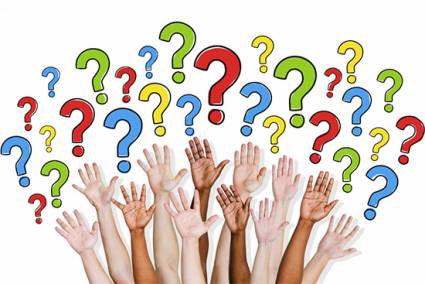 Muchas gracias por su atención.